Bitácora
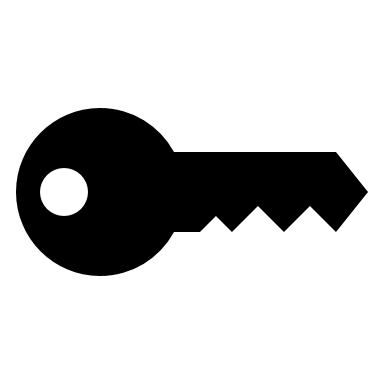 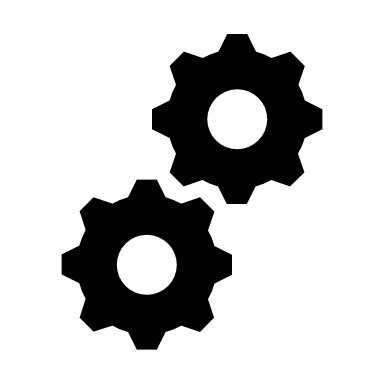 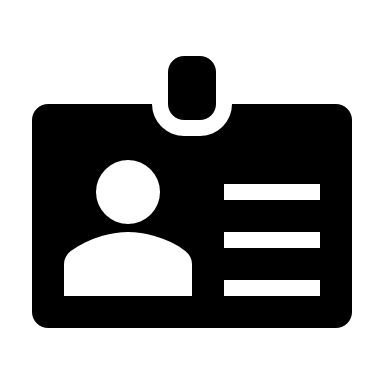 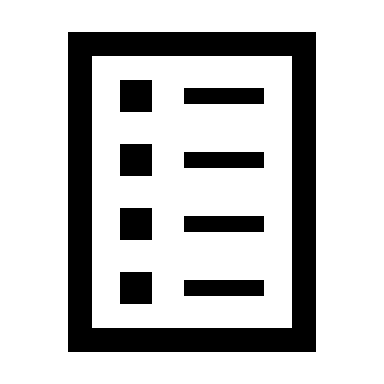 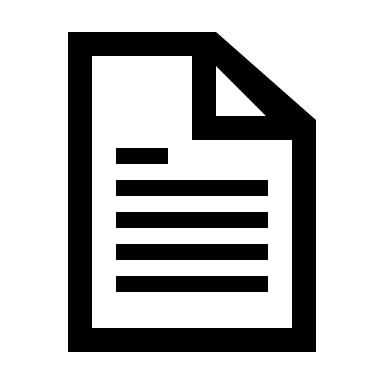 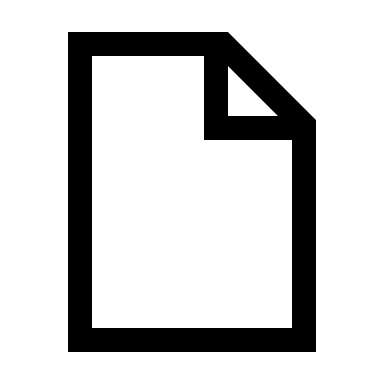 Se da permisos al Residente de Obra
Se crea el contrato y la obra
Se dan los permisos a Supervisor y contratista
El residente de Obra hace la apertura de bitácora
Solicitud de registro de nuevo contrato
Se crean las notas para la bitácora
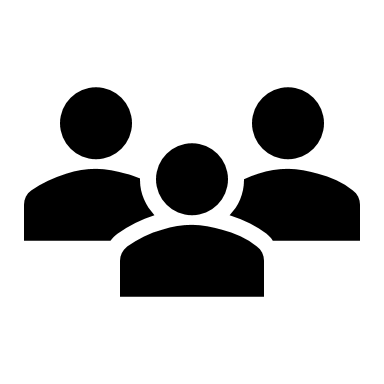 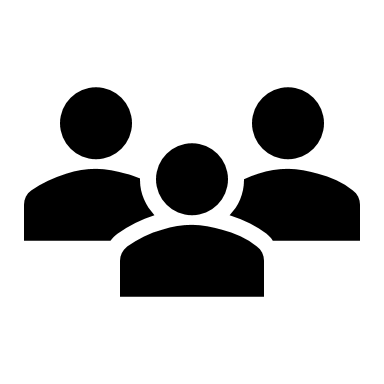 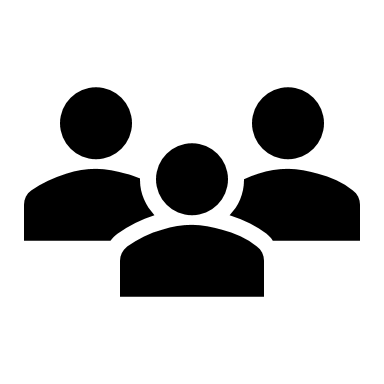 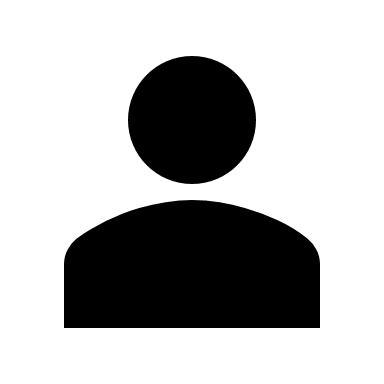 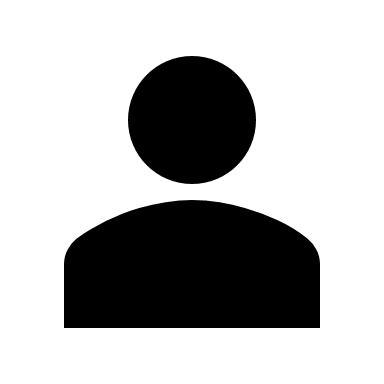 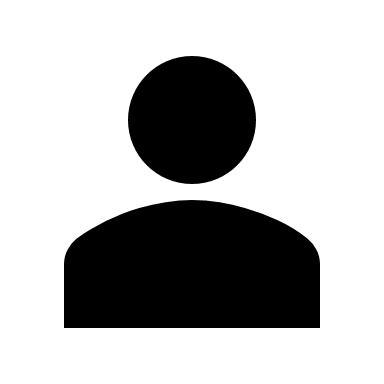 Administrador
Administrador
Administrador
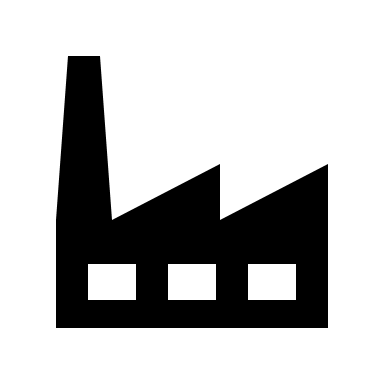 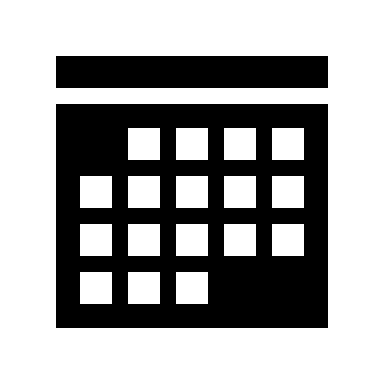 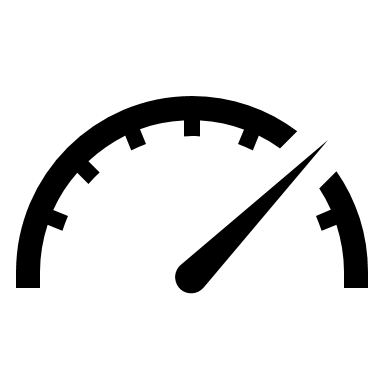 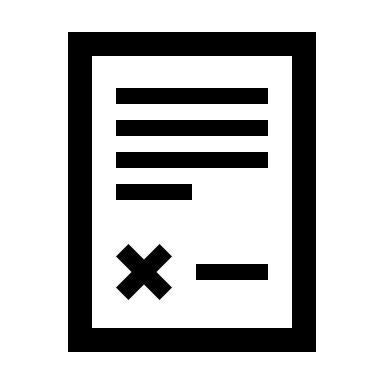 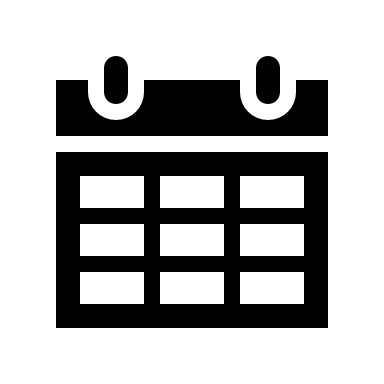 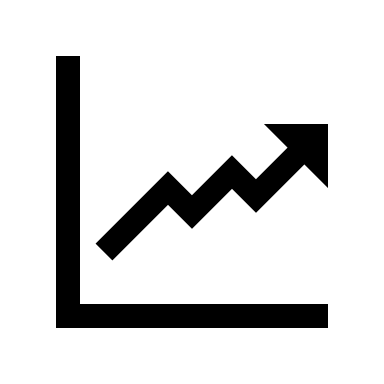 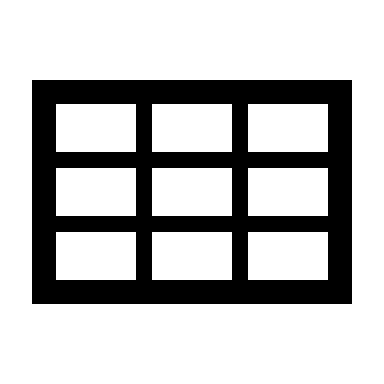 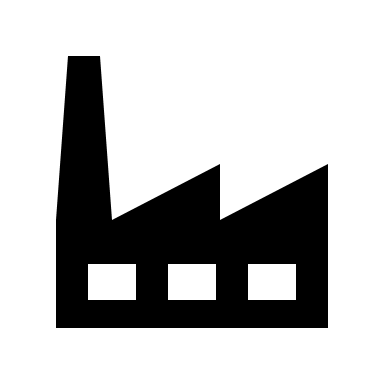 Fechas Criticas
Avance Real de Obra
Indicadores y alertas
Control de avance de obra
Avance programado, Recuperación, Reprograma
Información del Contrato
Información de la obra (s)
Control de Obra
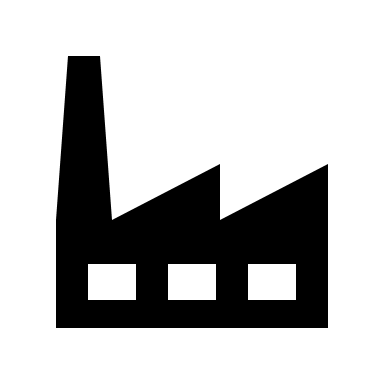 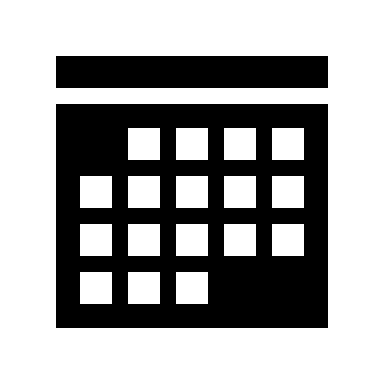 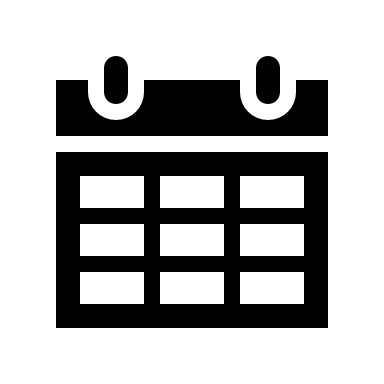 Obra
Programas
Fechas Criticas
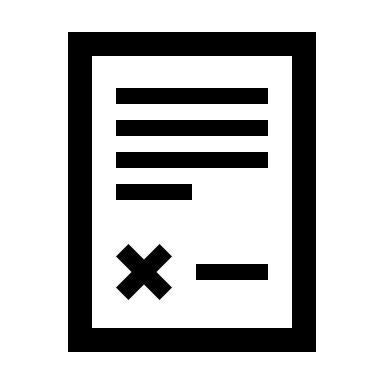 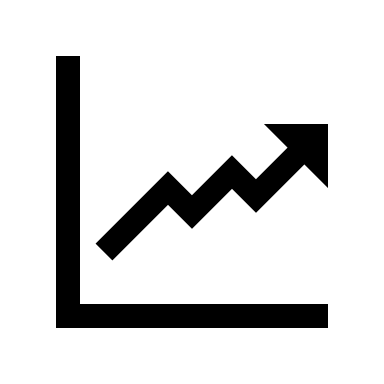 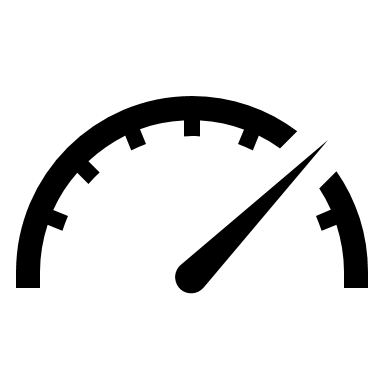 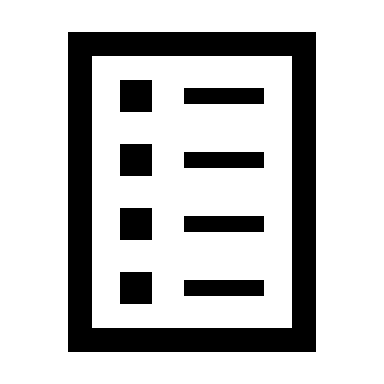 Contrato
Avances
Indicadores